СТАРИОТ РИМОсновање на Римската држава
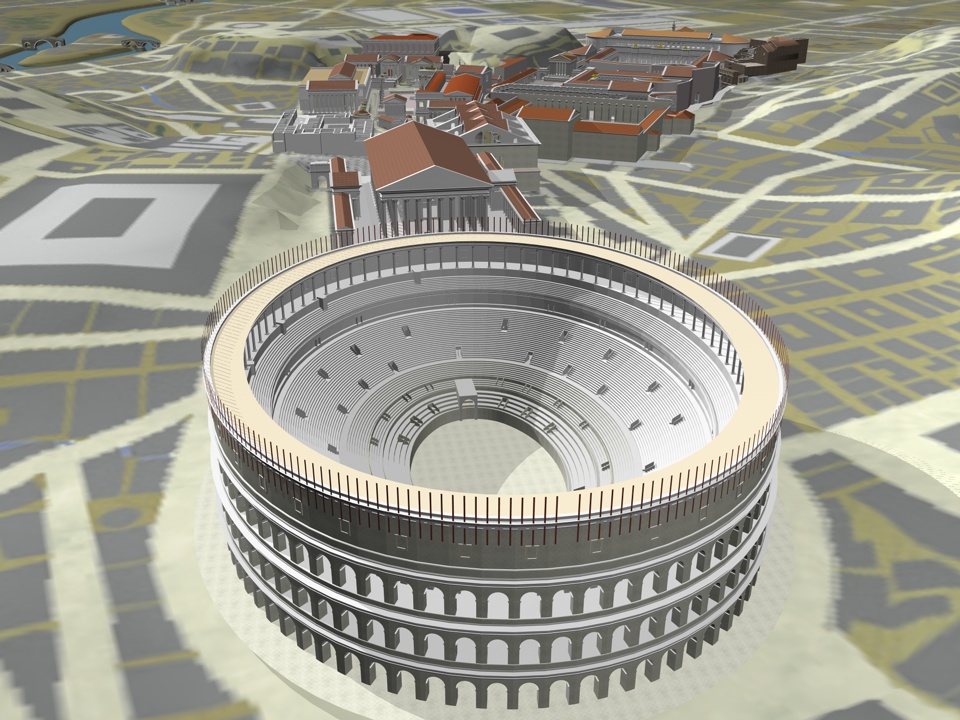 Основање на Римската држава
Територија и население : Римската држава  била
создадена   на Апенинскиот Полуостров , кој опкружен од
три страни со мориња, слабо разгранет  брег, блага клима и
мошне плодназемја.Северниот дел  е рамничарски и погоден
 за земјоделие. Средниот и јужниот се планини кои се
погодни за развој на сточарството.
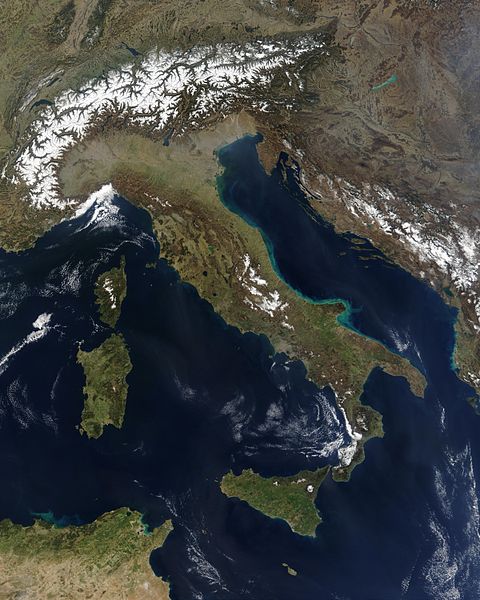 Во страриот век на Апенинскиот
Полуостров живееле многу племиња.
Најпознати биле: Галите,Италите,Латините,
Умбрите,Самнитите и др.
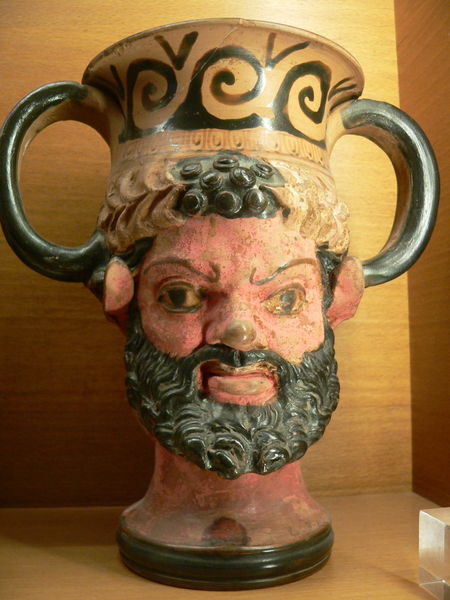 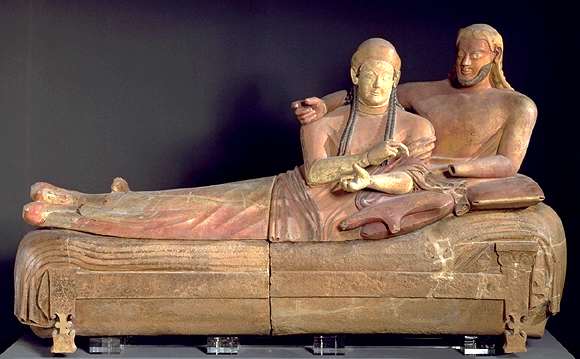 ОСНОВАЊЕ НА РИМ
СПОРЕД ПЛЕМИЊАТА
СПОРЕД 
БЛИЗНАЦИ
СПОРЕД  ПЛЕМИЊА ---  ЕТРУРЦИ И ЛАТИНИ
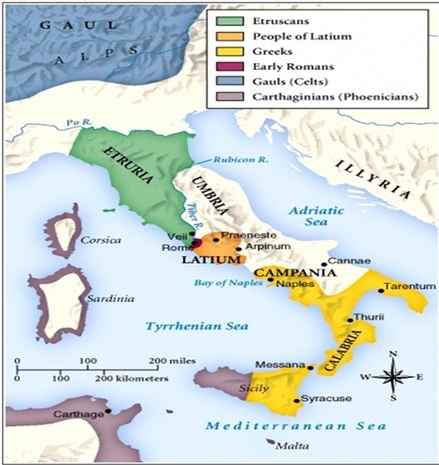 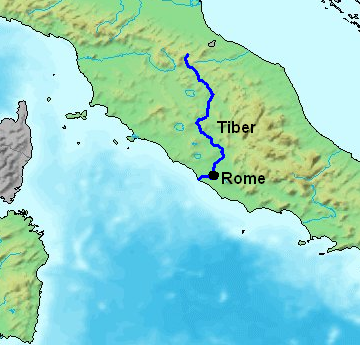 СПОРЕД  ПЛЕМИЊА ---  ЕТРУРЦИ И ЛАТИНИ
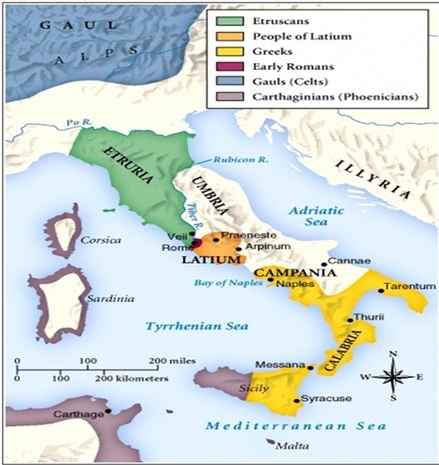 ЕТРУРЦИ
ЛАТИНИ
ЛАТИНИТЕ  ГО ФОРМИРААТ  ГРАДОТ  РИМ
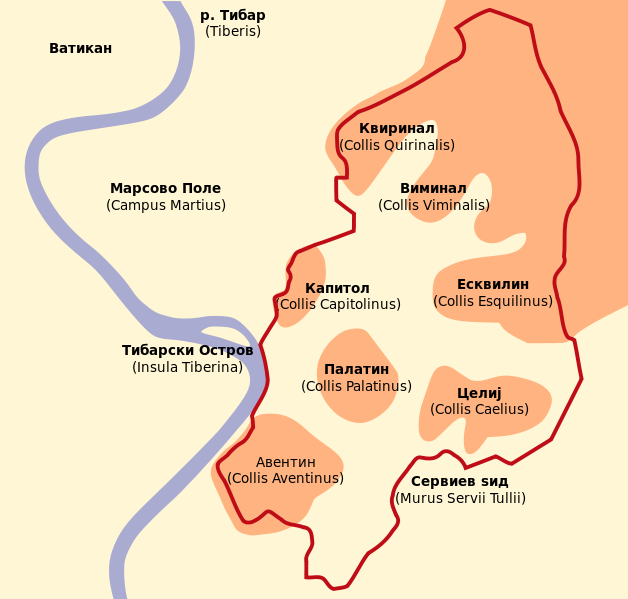 ЕТРУРЦИТЕ   ВО 6 ВЕК П.Н.Е   ГО ОСВОИЛЕ  ГРАДОТ  РИМ
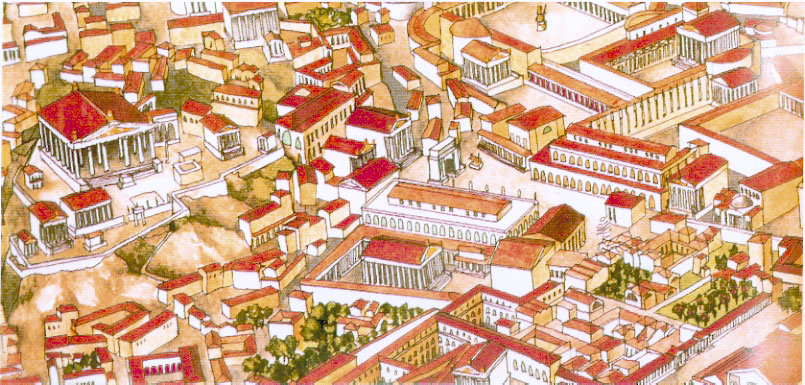 ЛЕГЕНДАТА   ЗА БРАЌАТА БЛИЗНАЦИ   РОМУЛ И РЕМ
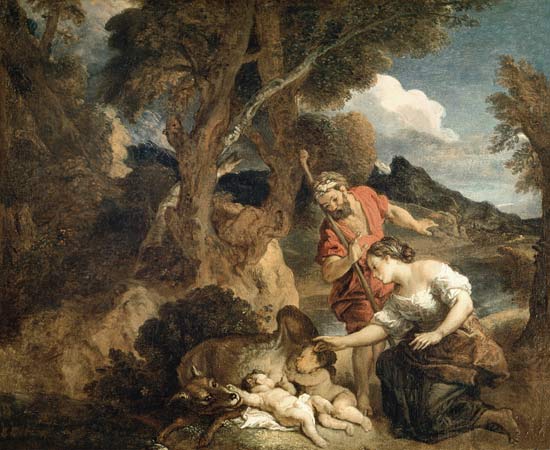 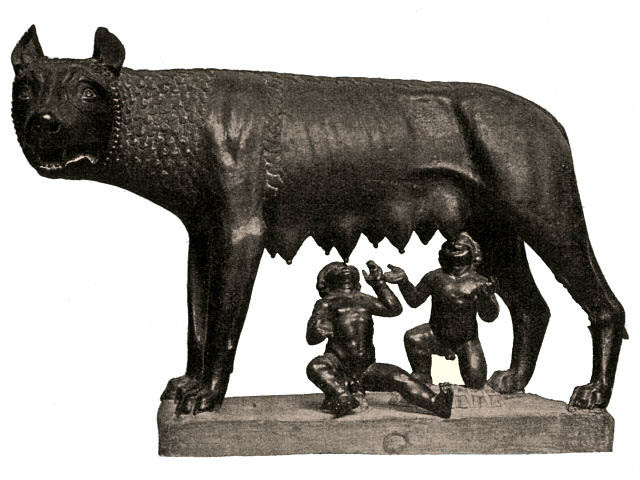 ОПШТЕСТВЕНО УРЕДУВАЊЕ
ВО  НАЈСТАРО  ВРЕМЕ  ВО  РИМ  ИМАЛО  РОДОВСКО УРЕДУВАЊЕ
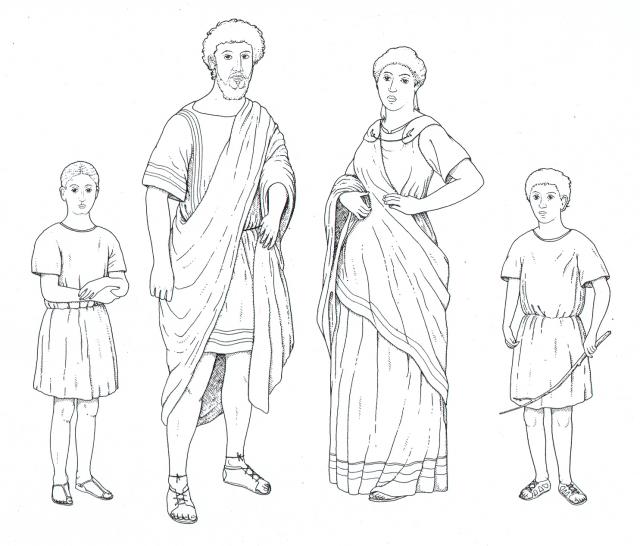 РОДОВИТЕ   СЕ  РАСПАДНАЛЕ  НА ПОВЕЌЕ  ФАМИЛИИ  НА  ЧЕЛО  СО  ТАТКО (ПАТЕР)
ПОДЕЛБА НА НАСЕЛЕНИЕТО
СЛОБОДНИ
НЕСЛОБОДНИ РОБОВИ
СЛОБОДНО  НАСЕЛЕНИЕ
ПАТРИЦИИ – БОГАТИ  И ГИ ИМАЛЕ СИТЕ ПРАВА
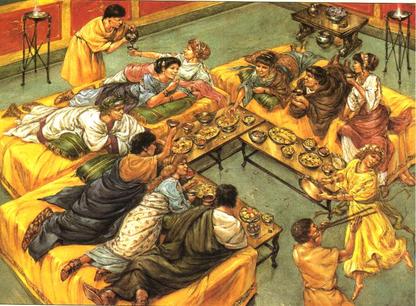 ПЛЕБЕЈЦИ – ЗАНАЕТЧИИ, ЗЕМЈОДЕЛЦИ,ТРГОВЦИ
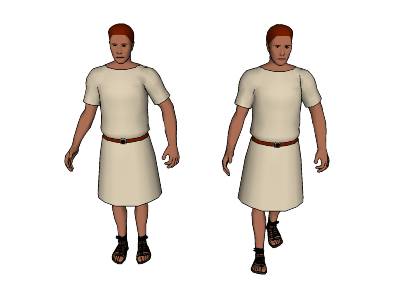 НЕМАЛЕ  ПРАВА, ПЛАЌАЛЕ  ДАНОЦИ, СЛУЖЕЛЕ  ВО ВОЈСКА
РОБОВИ – НЕМААТ  НИКАКВИ  ПРАВА
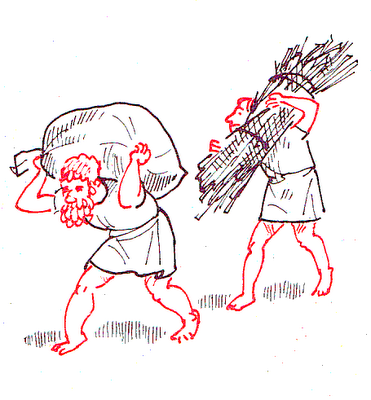 ДРЖАВНО   УРЕДУВАЊЕ
КРАЛ
СЕНАТ
НАРОДНО СОБРАНИЕ
СЕНАТ
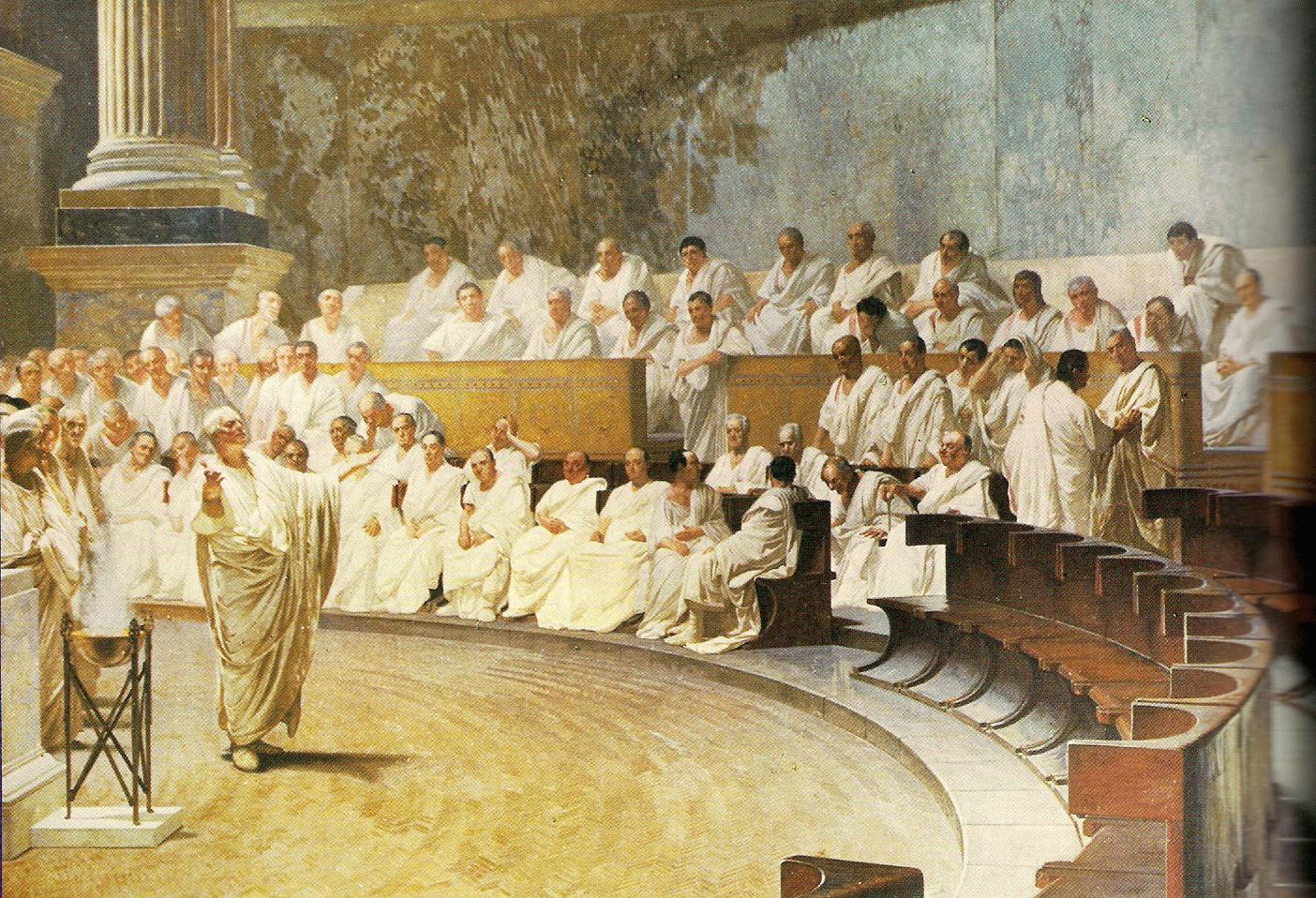